Security Monitoring for Wireless Network Forensics (SMOWF)
PIs: Ping Ji, CUNY – John Jay College of Criminal Justice
pji@jjay.cuny.edu
Background:  
Broad deployment of WiFi networks makes it easy for malicious network users to camouflage their true identities ==> Conduct an attack, leave without being notices 
Most open (or encrypted) wireless networks do not keep logs by default
Hard to obtain important network forensic traces
Need Answers For: 
Whether or not a particular device was involved in a given malicious network activity?  
Can this device be uniquely identified by the logs?  
Where was a particular device physically located during a given event?
Moving/Static Monitoring Point
Moving/Static Monitoring Point
Security Monitoring System for Wireless Network Forensics (SMoWF)
Establish: a forensic wireless trace digests database
Determine: which wireless device appeared at where at when?
Sensor
Sensor
Pre-Processor: parse(decrypt), filter, generate digest …
Pre-Processor: parse(decrypt), filter, generate digest …
SMOWF
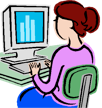 … …
Post-Investigation
Engine
Packet digest correlation, synchronize, format….
Device Localization
Device Identification
Query generator&Search
Forensic trace repository
Report & Visualization
Approach
Design a reliable network trace logging method that gathers complete wireless network packets, and keep only useful packet digests.
Design a query/search system that allows users to conduct forensic analysis efficiently and correctly based on monitored traces. 
Study and implement localization algorithms that can provide the location information of a given device when necessary.
System Prototype
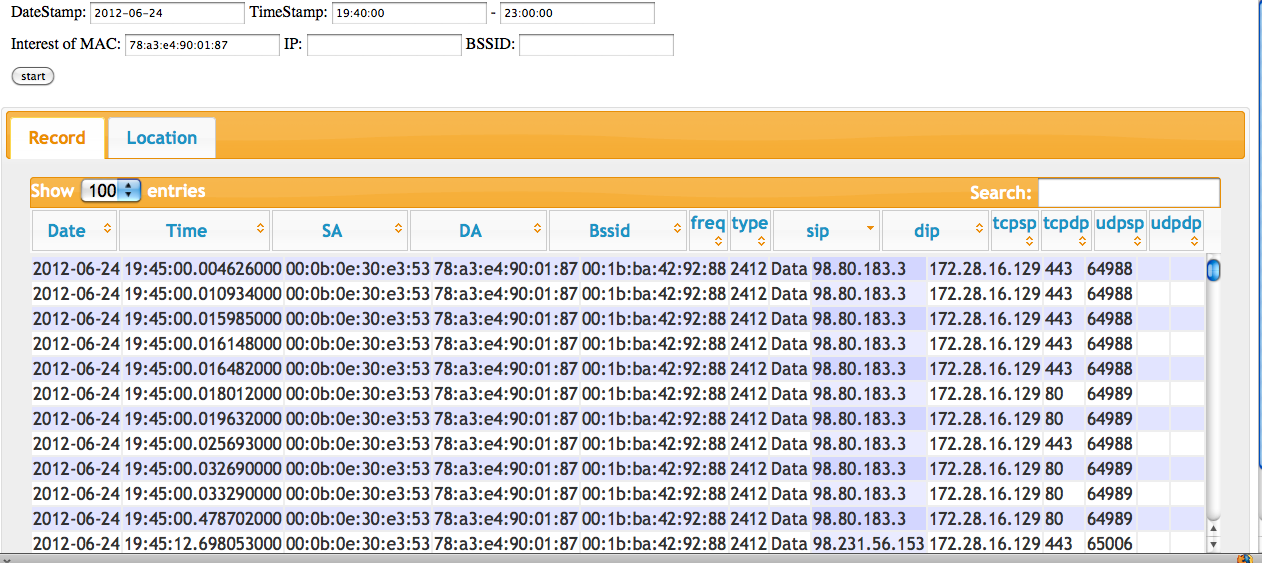 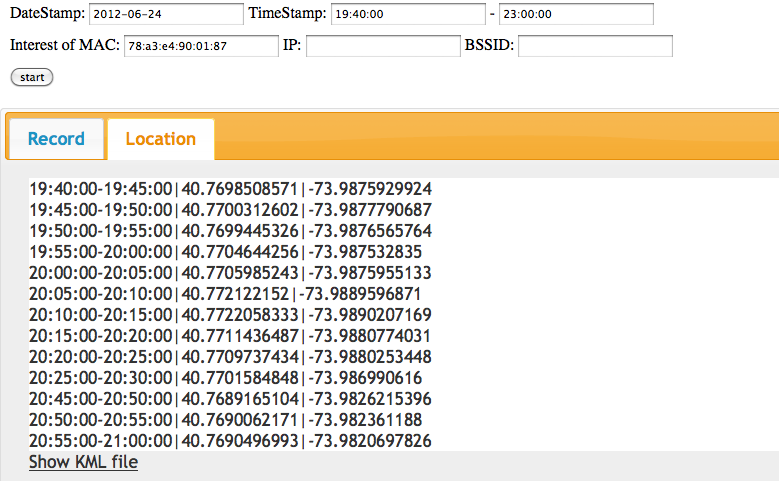 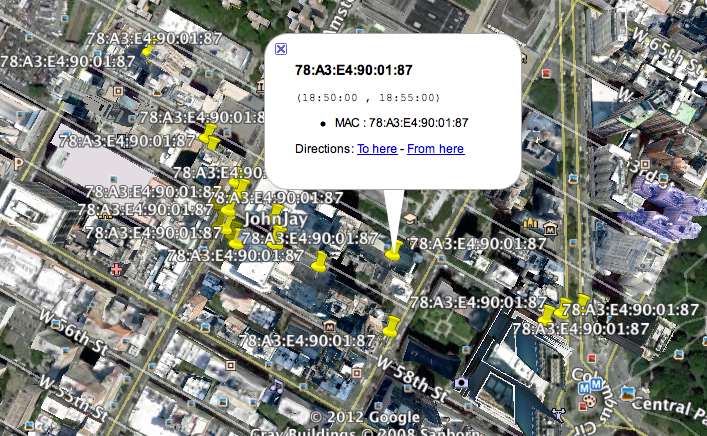 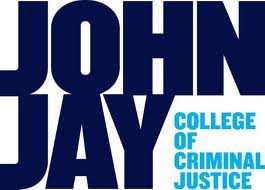 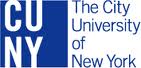